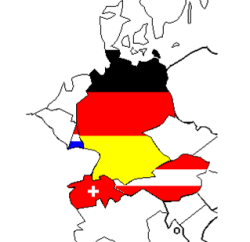 Deutschsprachige LänderFragen zum Thema klasse 6
Выполнила Борисова Полина Николаевна
Учитель немецкого языка 223 школы
Zeigen Sie die deutschsprachigen Länder auf der Landkarte, nennen sie ihre Hauptstädte
•  BRD - Berlin

•  Österreich - Wien

•  e Schweiz - Bern

•  Liechtenstein - Vaduz

•  Luxemburg - Luxemburg
Welches ist unter diesen Ländern das größte und welche gehören zu den kleinsten?
•  das größte ist BRD - nimmt die Fläche von 357 000 km2 ein

•  zu den kleinsten gehören Luxemburg - 2 586 km2, Liechtenstein - 158 km2
In welchen Ländern können wir die Alpen bewundern?
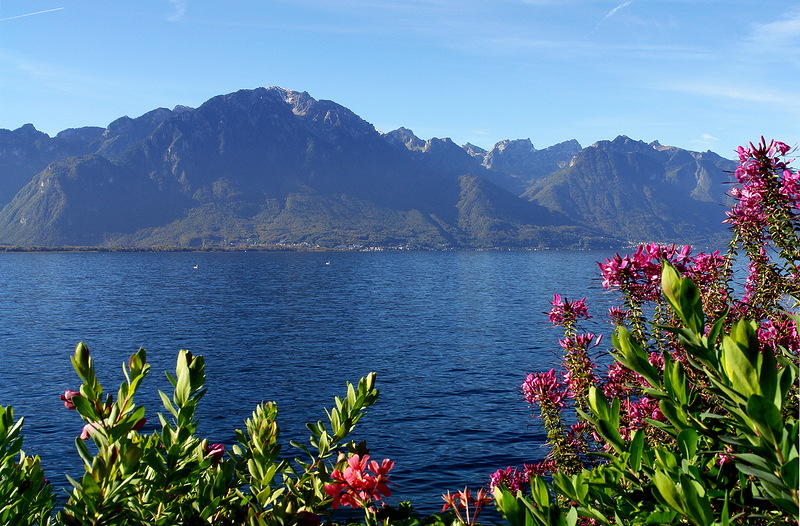 •  Deutschland - die Alpen nehmen den südlichsten Teil Deutschlands ein (Bayrische Alpen mit dem höchsten Gipfel Zugspitze, Berchtesgadener Alpen

•  Österreich - Ostalpen: Nordkalkalpen (Salzkammergut, Dachsteinmassiv)
   Zentralalpen (Hohe Tauern mit dem höchsten Gipfel Großglockner)   Südkalkalpen

•   Schweiz - ein Gebirgsland, fast 60% der Gesamtfläche umfassen die Alpen - der höchste Gipfel - Monte Rosa (4 633 M)

•  Liechtenstein - ein Voralpenland
Welche Bundesländer Österreichs sind die meistbesuchten?
•  Tirol und Kärnten - große Anziehungskraft haben auch historische Städte, wie z. B.:

    º Salzburg - eine Mozartstadt
         º Wien - r Stepphansdom, e Karlskirche, Vergnügungspark Prater mit dem Riesenrad
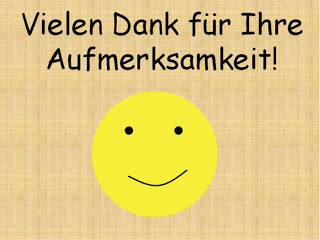